Diagramme des moments flechissants
I.T.E.C
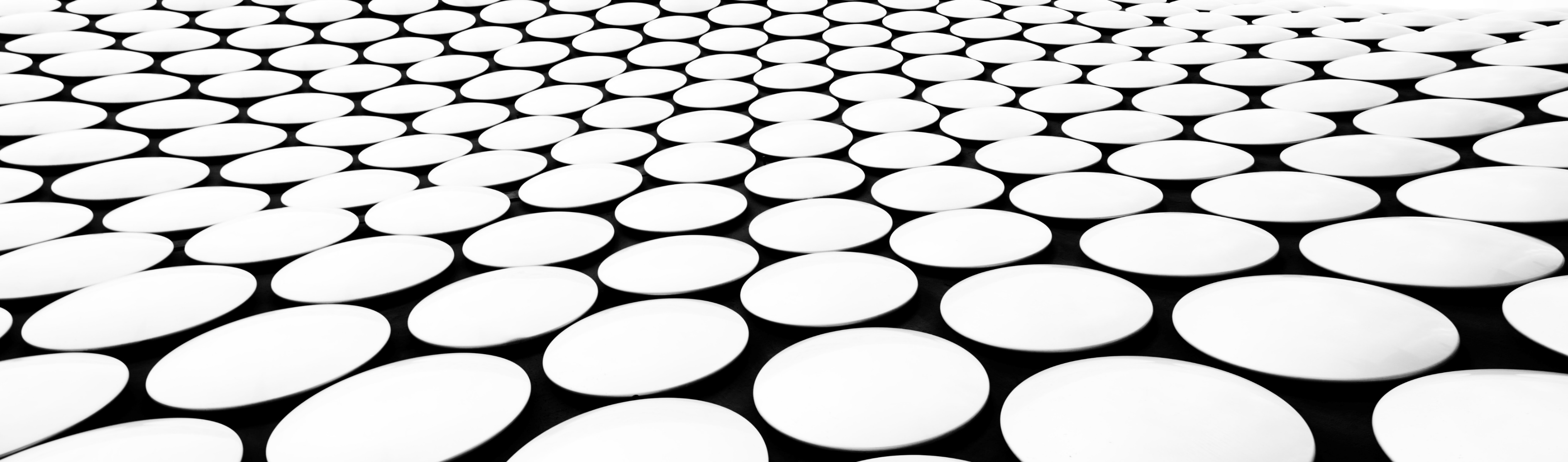 Hypothèses
Les calculs seront fait dans les conditions de l’expérimentation du BED 100.
La poutre utilisée pour l’expérience est une poutre de 70cm en aluminium.
L’effort appliqué au milieu de la poutre est de 100 N.
Les appuis ponctuels sont disposés à 60cm,
Schéma :
70 cm
F = 100 N
B
A
C
1
1
50 cm
16/11/2022
Bilan des actions mécaniques de la poutre
Y
X
B
A
C
16/11/2022
Bilan des actions mécaniques de la poutre
16/11/2022
Résolution statique
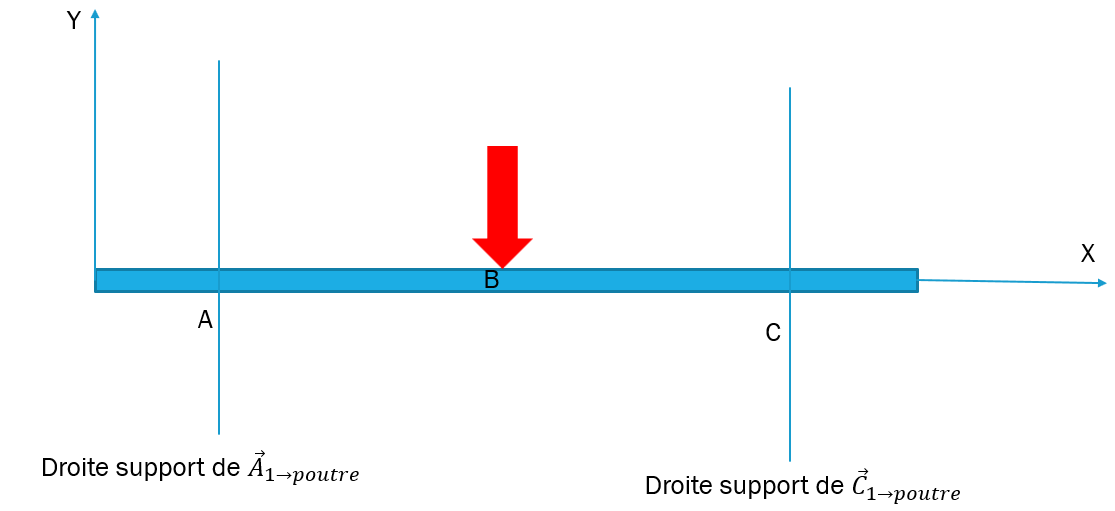 16/11/2022
Résolution statique
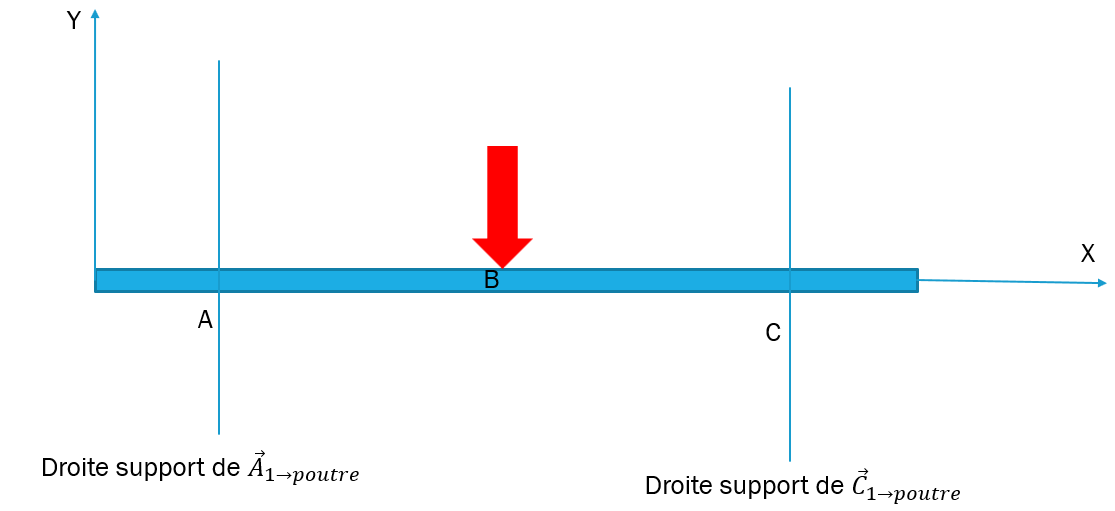 16/11/2022
Résolution statique
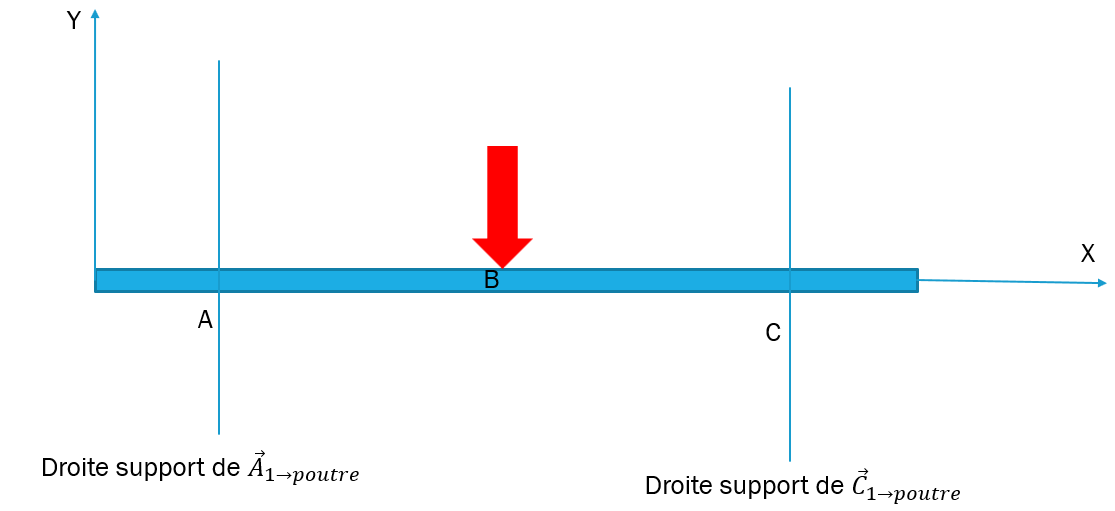 16/11/2022
Résolution statique
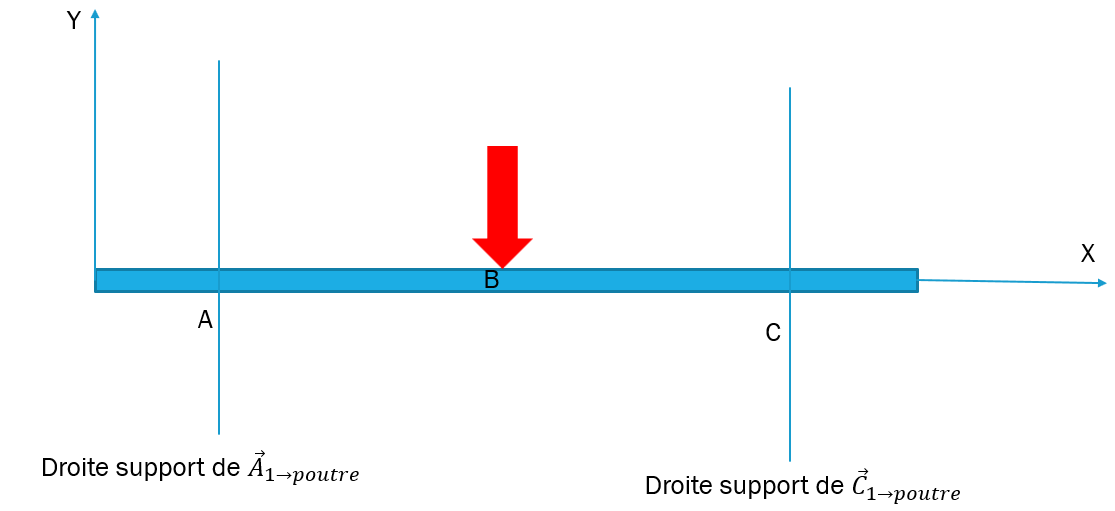 16/11/2022
Résolution statique
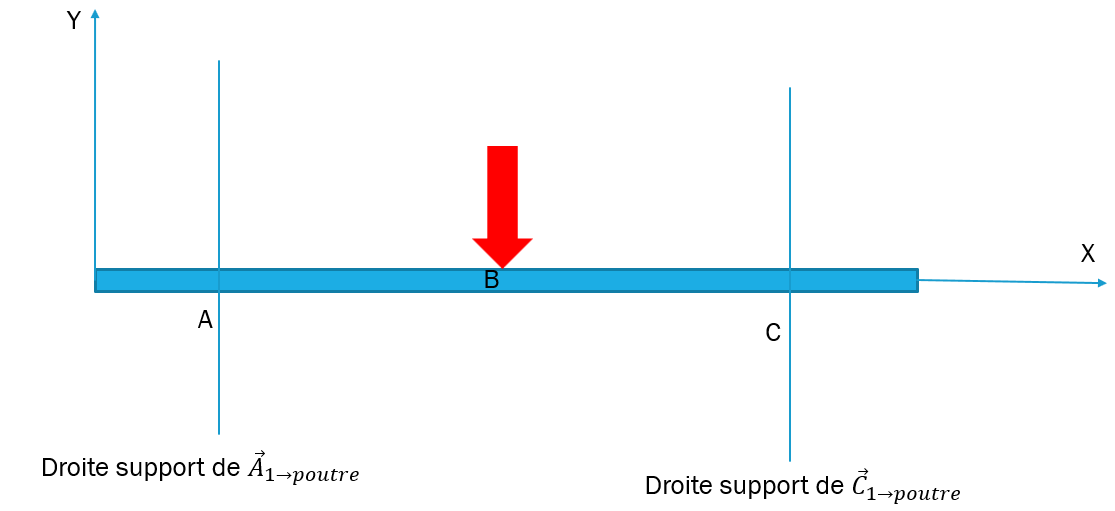 16/11/2022
Résolution statique
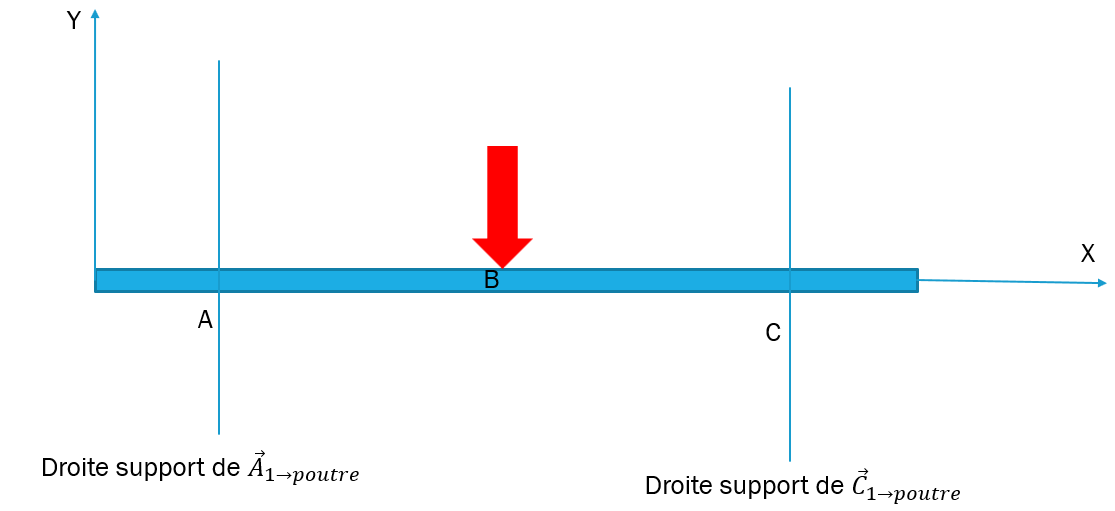 16/11/2022
Bilan des actions mécaniques de la poutre
16/11/2022
Résolution RDM
16/11/2022
Résolution RDM
Schéma :
F = 100 N
B
A
C
0,5 m
F = 50 N
F = 50 N
16/11/2022
Résolution RDM
Principe :
On étudie la poutre tronçon par tronçon. Un tronçon est un espace entre deux point de contact ou entre deux forces ponctuelles ou réparties. Ici il y aura deux tronçons AB et BC.
16/11/2022
Torseur de cohésion :
Pour mettre en évidence les efforts transmis par la matière au niveau d’une section droite d’une poutre, nous effectuons une coupure imaginaire par un plan perpendiculaire à la fibre moyenne. Ce plan définit une section S de barycentre G qui divise la poutre en deux tronçons fictifs (AG et GB). Chaque tronçon est en équilibre et l’application du Principe Fondamental de la statique, à l’un ou à l’autre, permet d’identifier et de calculer les efforts intérieurs exercés entre les deux tronçons au niveau de la coupure.
Les efforts intérieurs ou de cohésion sont les efforts qui agissent à l’intérieur des poutres et qui assurent l’équilibre ou la cohésion de la structure sous l’action des charges extérieures exercées. La connaissance des ces efforts de cohésion nous renseignera sur l’état de sollicitation de la poutre étudiée, et permettra d’évaluer sa résistance aux efforts qui lui sont appliqués.
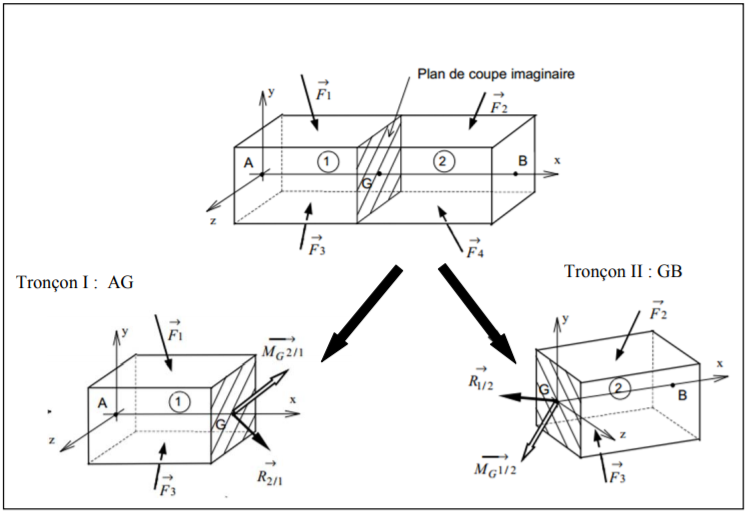 16/11/2022
Torseur de cohésion :
Les actions mécaniques entre les deux tronçons sont les efforts intérieurs à la poutre que l’on peut modéliser par un torseur appelé torseur de cohésion et dont les éléments de réduction au point G centre de surface sont :
Deux conventions d’écriture sont possibles : 

• Convention 1 : Le torseur de cohésion modélise les actions mécaniques de la partie (2) sur la partie (1).

• Convention 2 : Le torseur de cohésion modélise les actions mécaniques de la partie (1) sur la partie (2).
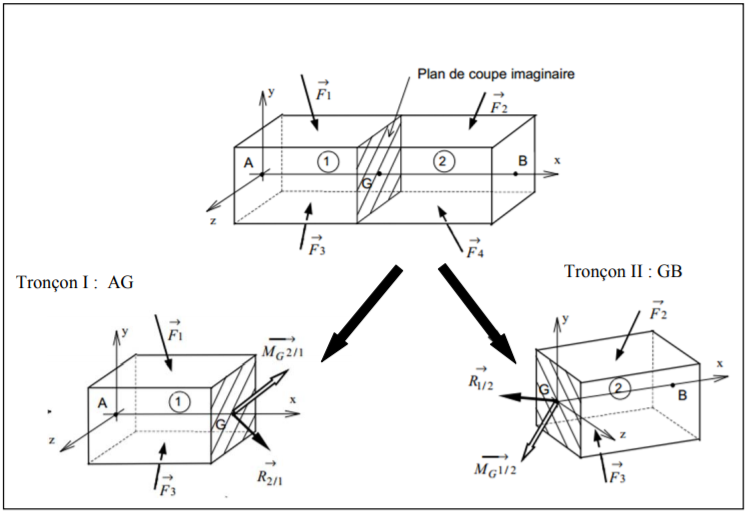 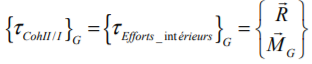 16/11/2022
Torseur de cohésion :
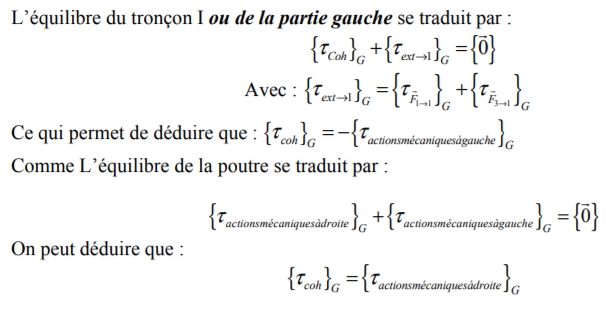 Finalement, le torseur de cohésion au centre de surface G d’une surface droite de poutre se défini en effectuant la somme des torseurs, au même point G , des actions mécaniques agissant soit à gauche de la section droite, somme précédée du signe : « - », soit à droite de la section droite, somme précédée du signe « + ».
16/11/2022
Résolution RDM
Tronçon AB :
On ne s’occupe pas de la partie de droite, y compris les efforts en B.
On prend la partie de gauche.
B
A
F = 50 N
16/11/2022
Résolution RDM
Tronçon AB :
On place le point G, centre de surface d’une manière quelconque.
On prend la partie de gauche.
B
G
A
F = 50 N
16/11/2022
Résolution RDM
Tronçon AB :
On met en place le repère et on cote l’emplacement du point G depuis le début du tronçon avec une variable x puisqu’on va observer pour les points G du tronçon.
On prend la partie de gauche.
y+
x+
B
G
A
F = 50 N
x
16/11/2022
Résolution RDM
Tronçon AB :
On prend la partie de gauche.
y+
x+
B
G
A
F = 50 N
x
16/11/2022
Résolution RDM
Tronçon AB :
On prend la partie de gauche.
y+
x+
B
G
A
F = 50 N
x
16/11/2022
Résolution RDM
Tronçon AB :
On prend la partie de gauche.
y+
x+
B
G
A
F = 50 N
x
16/11/2022
Diagramme des efforts tranchants
F = 100 N
N
B
A
C
0,6 m
Ty
F = 50 N
F = 50 N
-50N
Ty
16/11/2022
Résolution RDM
Tronçon AB :
On prend la partie de gauche.
y+
x+
B
G
A
F = 50 N
x
16/11/2022
Résolution RDM
On calcule Mfz aux limites du tronçon et éventuellement à plusieurs autres points si nécessaire : 


Limite A : x = 0  Mfz = 0 N.m
Limite B : x = 0,25m  Mfz = 50 x 0,25 = 12,5 N.m
Tronçon AB :
On prend la partie de gauche.
y+
x+
B
G
A
F = 50 N
x
16/11/2022
Diagramme des moments fléchissant
F = 100 N
Mt
B
A
C
0,5 m
Mfy
F = 50 N
F = 50 N
12,5 Nm
Mfz
16/11/2022
Résolution RDM
Tronçon BC :
On prend la partie suivante (en l’occurrence la dernière).
F = 100 N
B
A
C
F = 50 N
16/11/2022
Résolution RDM
On place le point G, centre de surface d’une manière quelconque.
Tronçon BC :
On prend la partie suivante (en l’occurrence la dernière).
F = 100 N
G
B
A
C
F = 50 N
16/11/2022
On met en place le repère et on cote l’emplacement du point G depuis le début du tronçon avec une variable x puisqu’on va observer pour les points G du tronçon.
Résolution RDM
Tronçon BC :
y+
F = 100 N
x+
G
B
A
C
F = 50 N
x
16/11/2022
Résolution RDM
Tronçon BC :
y+
F = 100 N
x+
G
B
A
C
F = 50 N
x
16/11/2022
Résolution RDM
Tronçon BC :
y+
F = 100 N
x+
G
B
A
C
F = 50 N
x
16/11/2022
Résolution RDM
Tronçon BC :
y+
F = 100 N
x+
G
B
A
C
F = 50 N
x
16/11/2022
Diagramme des efforts tranchants
F = 100 N
N
B
A
C
50N
0,5 m
Ty
F = 50 N
F = 50 N
-50N
Ty
16/11/2022
Résolution RDM
Tronçon BC :
y+
F = 100 N
x+
G
B
A
C
F = 50 N
x
16/11/2022
Résolution RDM
On obtient trois équations 

Mt=0

Mfy=0
Tronçon BC :
y+
F = 100 N
x+
G
B
A
C
F = 50 N
x
16/11/2022
Résolution RDM
Tronçon BC :
y+
F = 100 N
x+
G
B
A
C
F = 50 N
x
16/11/2022
On calcule Mfz aux limites du tronçon :
Mfz = -50x +1,25

Limite A : x = 0  Mfz = 1,25 N.m
Limite B : x = 0,25m  Mfz = -50.0,25 + 1,25 = 0 N.m
Résolution RDM
Tronçon BC :
y+
F = 100 N
x+
G
B
A
C
F = 50 N
x
16/11/2022
Diagramme des moments fléchissant
F = 100 N
Mt
B
A
C
0,5 m
Mfy
F = 50 N
F = 50 N
1,25 Nm
Mfz
16/11/2022